Uitscheiding
www.diagnostischevragen.nl
[Speaker Notes: Deze PowerPoint bevat diagnostische vragen bij het thema bloedomloop.]
Welke activiteit is geen uitscheiding?
Plassen
A
B
Poepen
Zweten
D
C
Uitademen
www.diagnostischevragen.nl
[Speaker Notes: Misvatting: Leerlingen denken dat de darmen uitscheidingsorganen zijn. Leerlingen realiseren zich vaak niet dat je via ademen water en koolstofdioxide uitscheidt.
Let wel: via gal wordt wordt wel ureum, bilirubine en enkele andere stoffen via de darmen uitgescheiden, afhankelijk van het niveau kun je deze nuancering benoemen. De lever doet in dat geval de uitscheiding.

A 
B GOED
C 
D Leerlingen denken dat ademen is voor het opnemen van stoffen en niet voor het uitscheiden van stoffen

Tip: voor variatie en voorbeelden kun je denken aan de termen: huilen, boeren, scheten, zaadlozing en menstruatie]
Wat is geen uitscheidingsorgaan?
Nier
A
B
Long
Endeldarm
D
C
Huid
www.diagnostischevragen.nl
[Speaker Notes: Misvatting: Leerlingen denken dat het darmstelsel (endeldarm) een uitscheidingsorgaan is. 

A
B Leerlingen realiseren zich vaak niet dat je via ademen water en koolstofdioxide uitscheidt.
C GOED
D 

Tip: voor een hogere moeilijkheidsgraad kan de lever als uitscheidingsorgaan toegevoegd worden: deze scheidt ureum, bilirubine en enkele andere stoffen uit in gal, dat via de het darmkanaal het lichaam verlaat.]
In het externe milieu bevindt zich …
alleen urine
A
B
urine en voorurine
urine, voorurine en bloedplasma
C
www.diagnostischevragen.nl
[Speaker Notes: Misvatting: Leerlingen kunnen het onderscheid tussen intern en extern milieu moeilijk maken. Ze beseffen niet goed dat voorurine ook al het product is van uitscheiding en zich al in het extern milieu bevindt (een deel wordt gereabsorbeerd) 


A Leerlingen zien urine als enige uitscheidingsproduct 
B GOED
C Leerlingen denken dat dat ook bloedpasma onderdeel is van het extern milieu]
Het orgaan dat de energie levert voor de vorming van voorurine is/zijn …
het hart
A
B
de blaas
de nieren
D
C
de spieren
www.diagnostischevragen.nl
[Speaker Notes: Misvatting: Leerlingen denken dat de vorming van voorurine een actief proces is, terwijl het gebeurt door ultrafiltratie, waarbij de bloeddruk een rol speelt.


A GOED
B 
C 
D]
Het orgaan dat de energie levert voor de vorming van urine is/zijn …
het hart
A
B
de blaas
de nieren
D
C
de spieren
www.diagnostischevragen.nl
[Speaker Notes: Misvatting: De vorming van urine uit voorurine is een actief proces. Leerlingen weten niet waar die benodigde energie vandaan komt.
De energie die nodig is komt door verbranding in cellen van de nieren en door osmose..

A 
B 
C GOED
D]
Glucose wordt uit de voorurine gehaald door
osmose
A
B
diffusie
actief transport
C
www.diagnostischevragen.nl
[Speaker Notes: Misvatting: Leerlingen denken dat glucose passief wordt gereabsorbeerd.

A Leerlingen denken vaak dat transport altijd/vaak via osmose gaat
B 
C GOED

Tip: Je kunt variëren met deze vraag door andere bestanddelen te noemen zoals: water, ureum, mineralen, aminozuren, hormonen, etc.]
Deze vragen met toelichting zijn ontwikkeld door de diagnostische vragen werkgroep van de NVON

Heb je feedback, wil je bijdragen, vragen testen of samenwerken? Laat het weten via:diagnostischevragen@nvon.nl
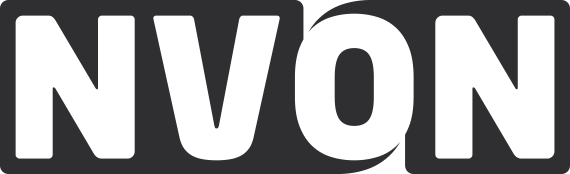 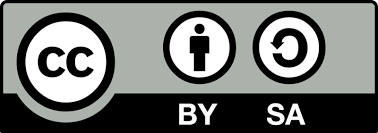 www.nvon.nl/diagnostischevragen        © 2022 NVON
www.diagnostischevragen.nl
[Speaker Notes: De vragen en toelichtingen vallen onder een CC BY-SA 4.0 licentie https://creativecommons.org/licenses/by-sa/4.0]